Херсонський державний університет
Соціально-психологічний факультет 
Кафедра практичної психології
Теоретико-методологічні основи проблеми життєвих криз
Вибіркова навчальна дисципліна 
Освітня програма «Психологія»
Другий (магістерський) рівень вищої освіти 
Спеціальність 053 Психологія
2 курс, 1 семестр викладання   
денна та заочна форми навчання
2020-2021 навчальний рік
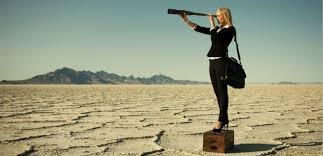 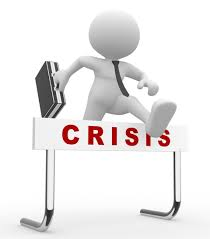 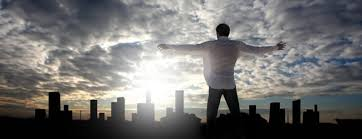 Що будемо вивчати?
Вплив кризового стану суспільства на особистість
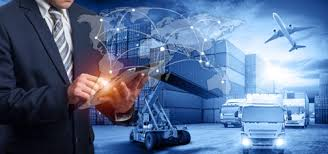 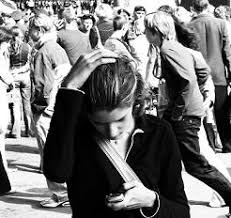 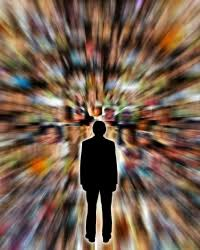 Що будемо вивчати?
Вікові кризи особистості
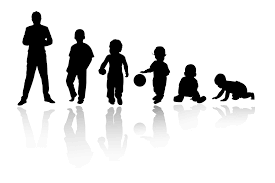 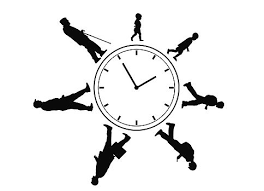 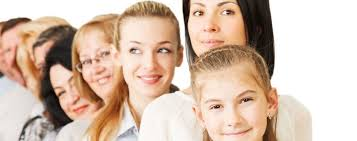 Що будемо вивчати?
Криза ідентичності особистості. 
Психологія гомосексуалізму.
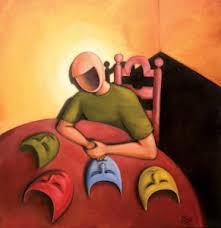 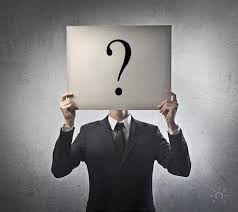 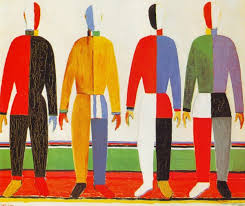 Що будемо вивчати?
Віктимність. Поняття жертви злочину.
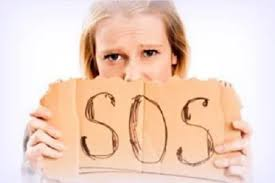 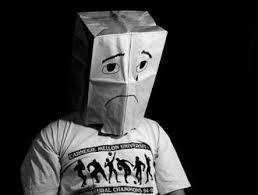 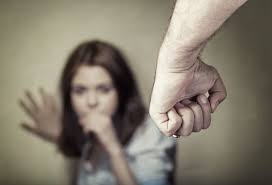 Що будемо вивчати?
Термінальний період у житті людини.
Втрата як чинник психологічної кризи
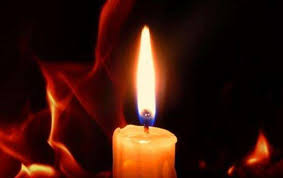 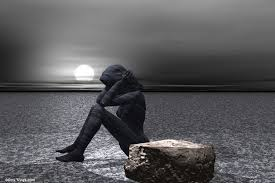 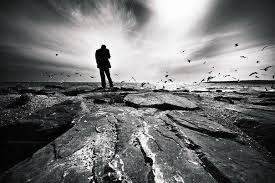 Що будемо вивчати?
Життєва криза і самогубство людини
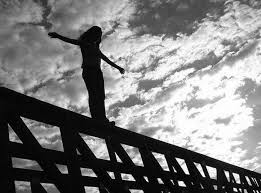 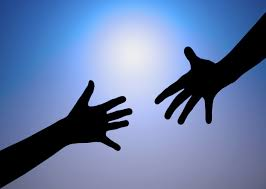 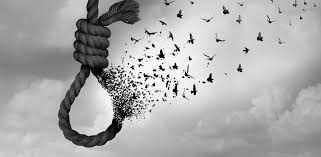 Що будемо вивчати?
Психологія війни. Психологія тероризму.
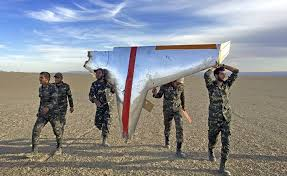 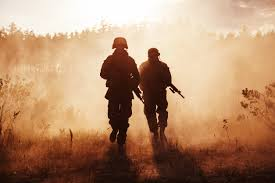 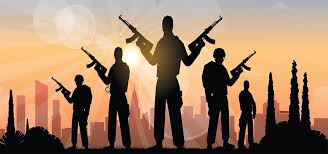 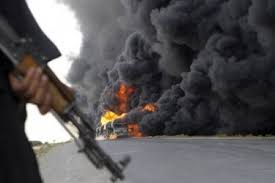 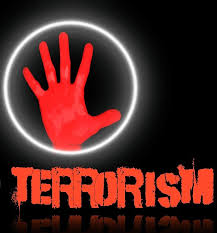 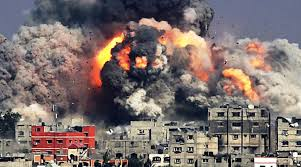 Що будемо вивчати?
Кризи професійної діяльності особистості.
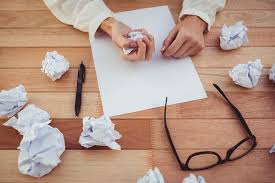 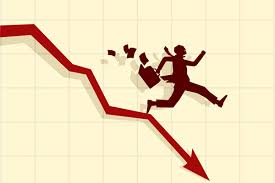 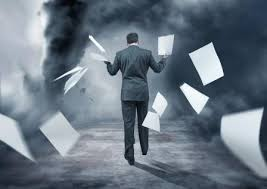 Для чого це Вам?
Щоб будь-які кризи життя були для вас сходинками розвитку! 
Щоб легко йти по океану під назвою «Життя»!
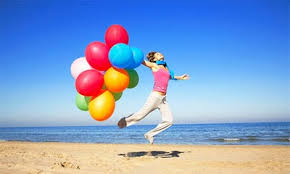 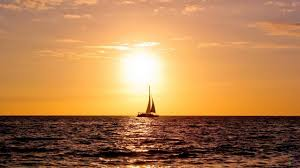 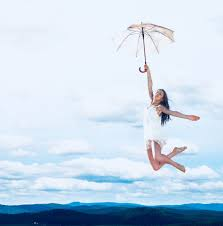 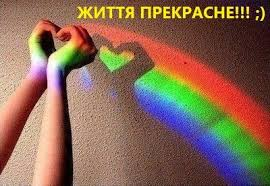 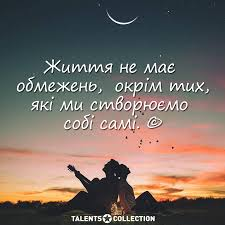 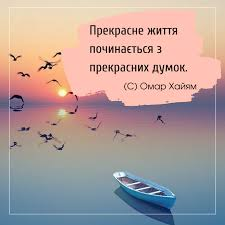